Hlutverk og virkni ÞSV
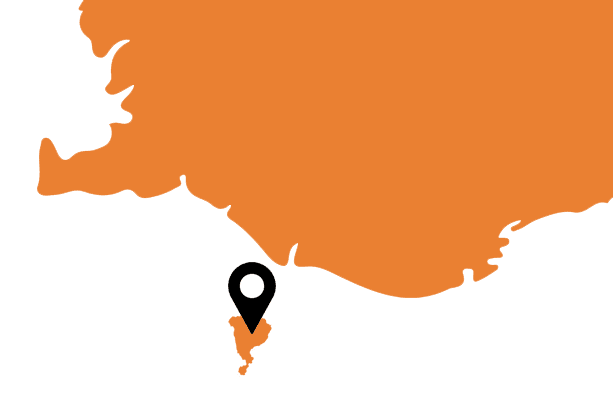 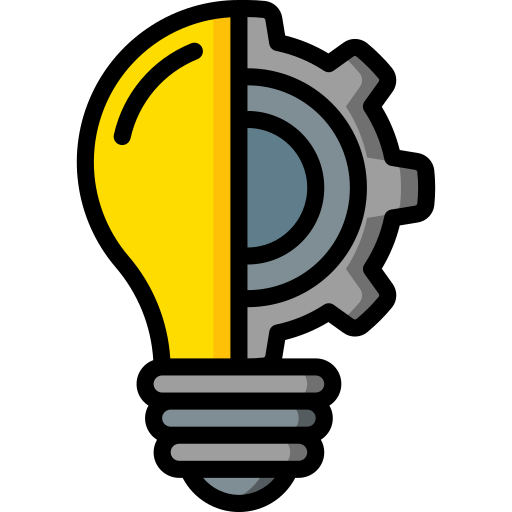 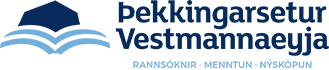 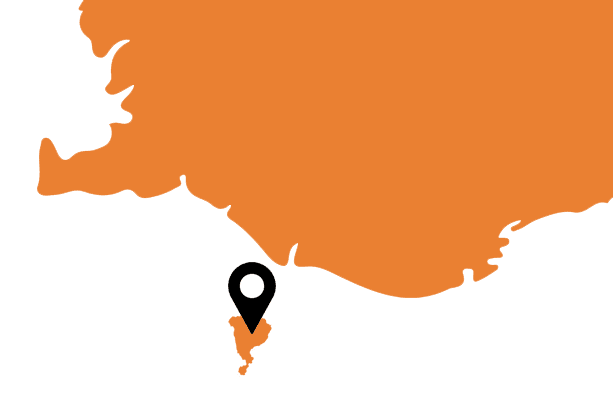 Vestmannaeyjar eru...
...með einhæft auðlindahagkerfi. 
...djúpa þekkingu, aðgengi að mörkuðum og tengslanet á sviði frum atvinnugreinar
...með talsvert fjármagn til áhættutöku
...Jákvæða frumkvöðla og „keppnis“ menningu
...með takmarkaðan mannauð og vöntun á sérfræðingum og frumkvöðlum
...með takmarkað tengslanet sem þarf til að stækka vel eða auka fjölbreytileika hagkerfisins
Talsverð sóknarfæri  og vænt verðmæti felast því í...
...að auka fjölbreytileika hagkerfisins

...að efla mannauð okkar

...að byggja skipulega upp tengslanet sem gagnast okkur við...
Markmiðið er...
...að skapa fleiri verðmæt störf og auka verðmætaframleiðslu byggða á nýsköpun og/eða hugviti.

Við eigum að geta valið okkur úr fjölbreyttu mengi eftirsóknarverðra starfa og verðmætamyndandi verkefna, 

það eru skalanleg lífsgæði, sem hægt er að byggja mikla velferð á...
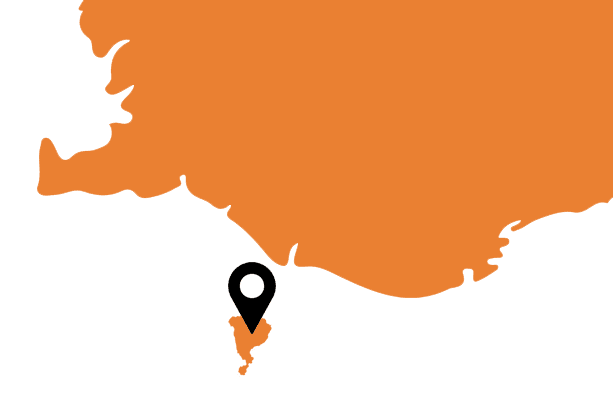 Þess vegna er gott markmið að móta sóknar hlutverk fyrir Þekkingarseturið í slíka vegferð?
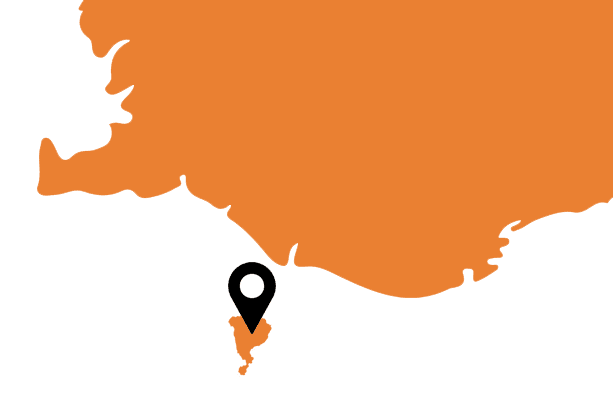 Fyrst og fremst þríþætt
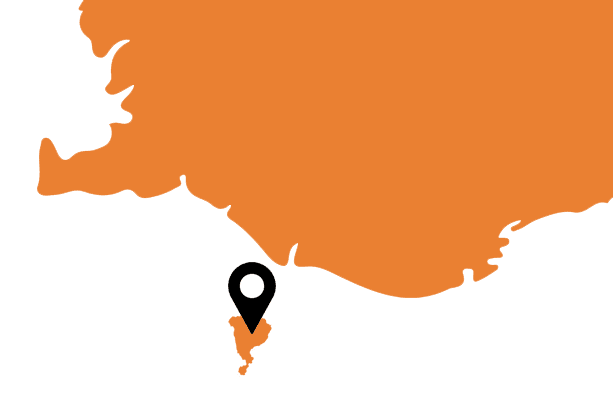 Hlutverk ÞSV
Tengslamyndun
Finna tækifærin, tengja við þátttakendur, vera miðpunktur þekkingarmiðlunar og tengslanets uppbyggingar
Sérfræðingur í nýsköpun í „local“ hagkerfinu Vestmannaeyjar
Sköpun
Verðmæt störf og verðmætaframleiðsla. 
Stýra sókn í samstarfi við atvinnulíf, háskóla og bæ til að sækja frumvöðla og þekkingu sem þarf til framangreindrar verðmæta uppbyggingar.
Styrkja og fjármagns sókn
Markaðssetning 
verkefnin, fólkið og tækifærin.